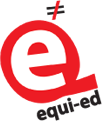 TEMPUS projekat EQUI-ED

ZAVRŠNA KONFERENCIJA

Univerzitet u Nišu, 14.04.2015
Potreba, ideja, i analiza opcija za razvoj službi za podršku studentima
Prof dr Slobodan Cvejić
Univerzitet u Beogradu
Filozofski fakultet
ZAŠTO SU POTREBNE SLUŽBE ZA PODRŠKU STUDENTIMA? 1
Gubici u finansijskom i humanom kapitalu. Svi dostupni podaci o studentskom životu i radu u Srbiji pokazuju da se studenti suočavaju sa velikim teškoćama tokom studiranja. Veliki procenat upisanih studenata ne završi fakultete što predstavlja veliki gubitak u finansijskom i humanom kapitalu za malu i siromašnu zemlju kakva je Srbija. 
Produbljivanje nejednakosti. Podaci o socio-ekonomskim karakteristikama studenata u Srbiji pokazuju da đaci iz nižih socio-ekonomskih slojeva i manjinskih grupa sve teže dolaze do fakultetskih diploma, te da se na taj način produbljuju nejednakosti u našem društvu u (npr. dece čiji roditelji imaju manje od srednjeg obrazovanja gotovo da nema među studentima, a čak 38% studenata ima očeve sa visokim obrazovanjem; proporcija studenata među Romima se kreće oko 2%, a deca sa hendikepom još uvek veoma retko upisuju i završavaju fakultete).
ZAŠTO SU POTREBNE SLUŽBE ZA PODRŠKU STUDENTIMA? 2
Osnaživanje individualnih kapaciteta za uspešan akademski život
Upoznavanje sa novim socijalnim okruženjem
Upoznavanje sa akademskim institucionalnim okruženjem (studiranje, stanovanje, finansiranje, univerzitetska razmena i saradnja...)
Učenje i ispunjavanje studentskih obaveza
Individualna psihološka podrška
Saradnja sa nastavnicima i univerzitetskom administracijom na relevantnim pitanjima
Posredovanje i zastupanje pred relevantnim institucijama
Analiza opcija za uspostavljanje službe za podršku studentima u Srbiji
(1) analiza potreba studenata sprovedene na osnovu dubinskih intervjua i fokus grupnih diskusija sa studentima na univerzitetima u Beogradu, Novom Sadu i Nišu; 
(2) anketa sa fakultetima o postojećim sistemima podrške; 
(3) anketa sa predstavnicima koji pružaju različite usluge  studentima na ova tri univerziteta;  
(4) iskustva iz podrške maturantima iz društvenih grupa podzastupljenih u visokom obrazovanju koja su stečena tokom realizacije projekta EQUI ED; 
(5) analiza statuta univerziteta i fakulteta u Srbiji i 
(6) pregled postojećih praksi na vodećim svetskim i regionalnim univerzitetima (analizu sprovelo je Psihološko savetovalište Univerziteta u Nišu)
Postojeće prakse na univerzitetima u svetu
Savetnik-mentor. U okviru ove usluge pruža se vršnjačka podrška u vidu informacija ili pomoći u učenju i savladavanju tehnika učenja studentima brucošima od strane studenata završnih godina studija.
Psihološko savetovanje. U okviru ove usluge sprovodi se individualno ili grupno savetovanje, edukacija na temu mentalnog zdravlja i radioničarski rad sa studentima.
Podrška studentima sa hendikepom. U ove usluge spadaju podrška pri studiranju, podrška u nabavci opreme i instaliranju asistivnih tehnologija, prilagođavanje nastavnog procesa, razgovori sa nastavnim osobljem, usluge integracije i sl.
„Socijalna zajednica“. U ovu uslugu spadaju sprovođenje edukacije, tribina i radionica u cilju kreiranja inkluzivne sredine koja je posvećena svim učenicima bez obzira na pol, starost, seksualnu orijentaciju, rasnu ili versku pripadnost. Osim toga, formiraju se grupe studenata shodno prirodi problema, pri čemu je glavni cilj okupljanja grupe podrška i razmena iskustava, zatim organizovanje dobrotvornih akcija čiji je cilj materijalna pomoć ugroženim grupama stanovništva i organizovanje akcija (edukacije, predavanja, radioničarski rad) kojima se ideja o visokom obrazovanju približava i učinila mogućom i dostupnom ovim kategorijama stanovništva.
Centar za razvoj karijere. U domen ovih centara spadaju pružanje usluga profesionalne orijentacije i razgovor sa psihologom kao pomoć pri odabiru fakulteta, organizovanje radionica u cilju obuke u pisanju CV-a, motivacionih pisama i načina aktivnog traženja posla.
Sistemi podrške na fakultetima
Fakulteti imaju razvijenu praksu oslobađanja školarine studenata koji dolaze iz siromašnih porodica, manjinskih grupa ili su osobe sa invaliditetom. Stipendije su po pravilu usmerene na najbolje studente. Budući da najveći broj fakulteta nema specijalizovane službe koje pružaju podršku studentima, fakultetske aktivnosti se, po svoj prilici, odvijaju na osnovama individualnih molbi i odlukama dekana, odnosno, rukovodstava fakulteta. 
Podrška budućim studentima (maturantima) nerazvijena je, usmerena na siromašne studente i studente iz manjinskih grupa i jedina zabeležena čvrsta aktivnost jeste dodela besplatnih ili jeftinijih udžbenika. Volonterske aktivnosti su nerazvijene (kao, uostalom, i u celom društvu), dok se rad studentskih organizacija koncentriše oko sportskih aktivnosti i stručnih seminara i konferencija. 
Pristupačnost fakulteta osobama koje se otežano kreću nije na zavidnom nivou. Pitanja spoljašnje pristupačnosti rešena su na većem broju fakulteta, dok većina fakulteta nema dostupne sve unutrašnje prostorije, asistivne tehnologije, niti udžbenike i literaturu prilagođene studentima oštećenog vida.  
Najčvršća tačka oslonca za buduće aktivnosti EQUI-ED projekta jeste sistem dodele materijalnih olakšica od strane fakulteta koji je usmeren na siromašne studente, studente sa hendikepom i studente iz manjinskih grupa.
Sistemi podrške na univerzitetima
Prakse na srpskim univerzitetima veoma neujednačene. Dostupni podaci pokazuju da je praksa na ova tri univerziteta koliko-toliko ujednačena jedino kada je reč o centrima za razvoj karijere. Oni imaju redovno finansiranje i formalizovan status. 
Usluge koje bi spadale u domen usluga podrške studentima iz ranjivih i manjinskih grupa koji imaju nestandardne prepreke tokom studiranja pružaju dve institucije: Univerzitetski centar za studente sa hendikepom pri Univerzitetu u Beogradu (UCSH) i Psihološko savetovalište pri Univerzitet u Nišu (PS). Međutim, obe ove institucije usmerene su na uže domene. UCSH bavi se isključivo problemima studenata sa hendikepom, a PS samo uslugama savetovanja. Rad PS, sa ekstenzivnim angažmanom profesora i studenata psihologije i pedagogije, uz eventualno uključivanje profesora i studenata socijalnog rada, predstavlja odličan model za uspostavljanje budućeg savetovališta na drugim univerzitetima. Slično tome, aktivnosti i rad UCSH predstavljaju praksu na osnovu koje treba graditi aktivnosti na drugim univerzitetima. Istovremeno, zaposleni iz ovog centra su važan ljudski resurs za uspostavljanje ovakvih aktivnosti na drugim univerzitetima.
Postojeće institucionalne strukture ne predstavljaju dobar osnov za uspostavljanje jedinstvene i ujednačene strukture na svim univerzitetima. Iz tog razloga, predlažemo da se sistemi podrške na univerzitetima prilagode pojedinačnim institucionalnim uslovima koji karakterišu svaki od posmatranih univerziteta (takozvani tailor-made pristup).
Problemi s kojima se studenti suočavaju i načini na koji ih rešavaju
Intervjuisani studenti najčešće se suočavaju sa finansijskim problemima (visoke školarine, skupi udžbenici i sl.), početnim teškoćama u učenju (zbog promena sistema učenja usvojenog u srednjoj školi, nedovoljnog početnog znanja, visokih očekivanja profesora i sl.), nedostatkom motivacije (zbog teškoća u učenju i sl.) i problemima sa početnom orijentacijom na fakultetu (u ovom pogledu su očekivanja studenata mala, pa su i retki pokušaji da se na sistematičan način dođe do informacija). 
Nastavno osoblje je označeno kao jedan od velikih izvora problema (posebno na početku studija, ali i kasnije), zbog visokih zahteva, neizlaženja u susret potrebama studenata, neredovnih konsultacija i sl. Najčešće navođen resurs na koji se brucoši oslanjaju jesu stariji studenti. Posebno važnu ulogu u razmeni informacija, saveta i međusobnoj podršci imaju Internet i društvene mreže. Studentske službe i studentske organizacije ne igraju posebno važnu ulogu u procesu prikupljanja informacija i saveta i to predstavlja veoma otežavajuću okolnost za uspostavljanje svake buduće službe podrške studentima jer će ona morati da se oslanja na jedan od ova dva resursa. 
Među studentima prevladavaju individualne strategije, tako da studenti sa većim humanim i socijalnim kapitalom brže i lakše dođu do informacija. Na taj način, samo se produbljuju nejednakosti koje projekat EQUI-ED želi da umanji.
Predlog za uspostavljanje službe podrške studentima
Predlažemo uspostavljanje službe za podršku studentima koja bi imala nadležnosti podeljene između fakulteta i univerziteta (osim u slučaju Državnog Univerziteta u Novom Pazaru). Služba bi bila usmerena na podršku:
Studentima sa hendikepom (ova komponenta nije posebno razrađivana u okvirima ovog početnog izveštaja), 
Studentima iz manjinskih grupa,
Studentima lošeg materijalnog stanja,
Studentima koji se suočavaju sa teškoćama tokom studiranja koje su prouzrokovane nekim od sledećih faktora: niži socio-ekonomski status; potiču iz drugih sredina, odnosno, nisu rođeni u univerzitetskom centru; imaju teškoće u prilagođavanju novoj sredini i učenju; dolaze iz porodica u kojima nijedan od roditelja nema univerzitetsku diplomu i sl.
Maturantima iz društvenih grupa koje su podzastupljene u sistemu visokog obrazovanja (đaci sa hendikepom, iz manjinskih grupa, sa sela, iz srednjih stručnih škola, iz siromašnih porodica i sl.)
Mandat službi za podršku studentima
Informativne usluge podrazumevaju davanje informacija o sledećim oblastima:
Unapređenje studentskog standarda. 
Početna orijentacija. 
Upućivanje na druge dostupne usluge.
Zastupanje studenata po pitanjima studiranja i studentskog standarda pred relevantnim organizacijama i institucijama.
Informisanje nastavnog osoblja o prilagođavanju potrebama studenata iz pojedinih ciljnih grupa (ove aktivnosti treba usaglasiti sa postojećim aktivnostima unapređenja pedagoških kvalifikacija nastavnika).  
Savetodavne usluge podrazumevaju, pre svega, pružanje psiho-socijalne podrške studentima. Na osnovu podataka dobijenih intervjuima i fokus grupnom diskusijom, sledeće oblasti podrške pokazuju se kao posebno važne:
Psihološko savetovalište.
Pomoć u učenju.
Podela mandata fakulteti – univerzitetinformisanje
Podela mandata fakulteti – univerzitetsavetovanje
Modaliteti za uspostavljanje službi
Na UBG, UNS i DUNP najbolje rešenje bilo bi uspostavljanje nove službe za pružanje podrške studentima. Dobre strane tog rešenja su jedinstven mandat i jasne linije koordinacije sa fakultetima i drugim službama, a loša strana potencijalno veći troškovi. Uprkos većim početnim troškovima smatramo da bi se u kontekstu UBG i UNS proširivanje mandata neke od postojećih službi pokazalo kao skuplje rešenje već na srednje staze, jer bi bilo opterećeno velikim teškoćama: prilagođavanje mandata, gubljenje fokusa, usporavanje menadžmenta usled dvostrukog mandata, učenje novim aktivnostima, veoma složena koordinacija sa fakultetima i podrška uspostavljanju novih funkcija na fakultetima koja bi bila u nadležnosti rukovodstva službe itd. Na UNI najbolje rešenje bilo bi proširenje mandata Psihološkog savetovališta i njegova formalizacija zbog velikog iskustva i razgranate mreže saradnika.
Drugo najbolje rešenje u kontekstu UBG je proširenje mandata Univerzitetskog centra za studente sa hendikepom UBG. Drugo najbolje rešenje za DUNP, a vrlo verovatno i najizvesnije, imajući u vidu da je reč o relativno malom univerzitetu, jeste proširenje mandata postojećeg Karijernog centra. 
Najlošije rešenje u kontekstu UBG i UNS jeste proširenje mandata centara za vođenje karijere.